Lehrforschungsprojekt: Deutsche Erinnerung- SED Diktatur und Kolonialzeit
Georg-August Universität Göttingen

Thalke Ackermann, Mareike Wachtmann, Mara Zaudtke
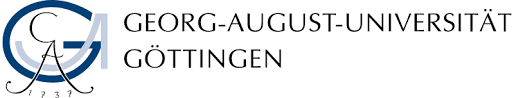 Zwangsadoptionen in der DDR
Inwieweit ist das Thema der Zwangsadoption der DDR im heutigen kollektiven Gedächtnis integriert?
Schlussfolgerungen
Fallbeispiele
Zielsetzung und Methodik
Auf diesem Poster soll erarbeitet werden, inwieweit die Aufarbeitung des politischen Vorgehens bei Zwangsadoptionen in der DDR angemessen stattgefunden hat. Weiter wird der Frage nachgegangen, was für individuelle Folgen sich aus den Zwangsadoptionen der DDR ergeben und in welchem Umfang die Thematik in dem heutigen kollektiven Gedächtnis verankert ist. Als Methode wird sich der Textanalyse bedient.
„Wie beim Gebrauchtwarenhandel
 ging es zu.“
„Es gab zwei Möglichkeiten
 für mich – aufgeben oder 
kämpfen“
Folgen von Zwangsadoptionen 

Aus den Zwangsadoptionen ergeben sich oftmals psychische Probleme und Konflikte, die zunächst auf der langen Trennung und Ungewissheiten über den Verbleib der Kinder oder der leiblichen Eltern beruhen. Durch Aktenvernichtungen und Datenschutzgesetze wird es Be-troffenen erschwert, ihre Abstammung nachvollziehen zu können oder Familienmitglieder zu finden.
Eine weitere Schwierigkeit ergibt sich in dem Unwissen der Opfer über ihr Schicksal. Zum einen gehen Eltern davon aus, ihre Kinder seien nicht am Leben, zum anderen ist Kindern ihre Adoption nicht bekannt.
Auch nach einer Wiedervereinigung von Eltern und Kindern bleiben Probleme. Es kann zu Konflikten zwischen allen Beteiligten oder mit der eigenen Identität kommen.
Fallbeispiel 2
Eine alleinerziehende Mutter wird vor den Augen ihrer beiden Kinder aus deren Wohnung abgeführt und aufgrund des §249 StGB DDR verhaftet. Daraufhin werden die Kinder in ein Heim gebracht. Die Geschwister sind weder asozial, noch verwahrlost und werden in einem Heim voneinander getrennt. 
Im erwachsenen Alter versucht die Tochter Akteneinsicht zu erlangen. Hierzu benötigt sie das Einverständnis der Adoptivmutter, die widerwillig zustimmt. Daraufhin trifft die junge Frau ihre leib-liche Mutter nach ca. 20 Jahren Trennung wieder.
Fallbeispiel 1
Einer minderjährigen Bürgerin der DDR wird 1981 kurz nach der Entbindung das Kind weggenommen. Ihr wird gesagt, dass ihr Kind krank sei und sie das Krankenhaus ohne ihre Tochter verlassen müsse. Wenig später bekommt sie die Mitteilung, ihr Kind sei am plötzlichen Kindestod verstorben. Alle Angelegen-heiten bezüglich des Todes seien bereits geregelt.
36 Jahre später wird die Frau vom Jugendamt kontaktiert. Ihre totgeglaubte Tochter hatte sie mithilfe der Geburts-urkunde ausfindig gemacht.
Theoretisches Fundament – Kollektives Gedächtnis
Nationen „‘haben‘ kein Gedächtnis, sie ‚machen‘ sich eines“
Kollektives Gedächtnis
Das kollektive Gedächtnis umfasst laut Assmann Erinnerungen und Erzählungen über die Vergangenheit, die eine soziale Gruppe teilt. Es wird durch deuten, kommunizieren und praktizieren eines Geschehens erreicht, sodass es gegenwärtig bleibt. Es bleibt aufrecht erhalten, solange es relevant für das Selbstbild und die Identität  der Gruppe ist.
Bestehende Anlaufstellen & Maßnahmen für Betroffene
Kommunikatives Gedächtnis
Das kommunikative Gedächtnis umfasst die alltagsnahe Kommunikation. Das Ge-dächtnis umfasst einen Zeithorizont von ca. 80-100 Jahren.
Kulturelles Gedächtnis
Das kulturelle Gedächtnis umfasst alltags-ferne Erinnerungen. Diese werden durch schicksalhafte Ereignisse der Vergangen-heit durch kollektive und institutionali-sierte Formen der Kommunikation auf-recht erhalten.
Maßnahmen
Demonstrationen
        2016 anlässlich des Todes Margot  
            Honeckers (Sie leugnete als
            ehemalige Bildungsministerin und 
            Hauptverantwortliche die  
            Zwangsadoptionen in der DDR.)
Gesetzentwurf (in Sachsen)
        Akteneinsichtsrecht in 
            Adoptionsakten
Petition (2018)
        „Interessensgemeinschaft 
            gestohlene Kinder der DDR“
Antrag zur Aufarbeitung der CDU/CSU und SPD (25.06.2019)
Inwieweit sind die Zwangsadoptionen der DDR im kollektiven Gedächtnis integriert?

Zwangsadoptionen sind im kommunikativen sowie im kulturellen Gedächtnis der betroffenen Gruppe vorhanden. Durch die getroffenen Maßnahmen zur Aufarbeitung ist der erste Schritt hin zum kollektiven Gedächtnis getan. Es fehlt jedoch an medialer Präsenz und Publizierung, um die Thematik zu verbreiten, ihre Relevanz anzuerkennen und ins kollektive Gedächtnis der Deutschen aufzunehmen.
Die Aufnahme ist wichtig, da daraus resultierend öffentlicher Druck auf politisches Handeln aufgebaut werden könnte, um Gesetzesentwürfe zu verabschieden, Akteneinsicht zu erlangen, Fälle aufzuklären und Familien wieder zusammenzuführen. 
Auch nach Familienzusammenführung sollte weitere Unterstützung gewährleistet werden.
Anlaufstellen
Facebook- Gruppe: „Gestohlene Kinder der DDR“
Clearingstelle des Berliner Senats (seit 1990er)
Opferverband UOKG (Union der Opferverbände Kommunistischer Gewaltherrschaft) Berlin 
       Projekt „Zwangsadoptierte Kinder“
Zwangsadoption - Definition & rechtliche Grundlage
Definition
Unter Zwangsadoption versteht man politisch motivierte Kindesentziehung als Mittel staat-licher Verfolgung. DDR- Bürger*innen, die sich dem Herrschaftsanspruch der SED wider-setzten, wurden dauerhaft von ihren Kindern getrennt. Sie sollten in „ordentlichen“ und regimekonformen Familien aufwachsen.
Literatur
Seibt, Gustav. „ARD-Doku `Der Sturz. Honeckers Ende´“, https://www.sueddeutsche.de/medien/ard-doku-der-sturz-honeckers-ende-immer-stabil-metallisch-1.1323928 (letzter Zugriff 27.01.2020)
 
Strafgesetzbuch. http://www.verfassungen.de/ddr/strafgesetzbuch68.htm (letzter Zugriff 27.01.2020)
 
Unbekannt. „DDR-Zwangsadoptionen aufklären – Familien endlich wieder zusammenführen“, https://www.medienservice.sachsen.de/medien/news/225971 (letzter Zugriff 27.01.2020)
 
Unbekannt. „DDR-Zwangsadoptionen beschäftigt den Bundestag“,	 https://www.zeit.de/gesellschaft/zeitgeschehen/2018-04/adoptionen-ddr-kinder-bundestag-petition-aufarbeitung
https://www.deutschlandfunk.de/opfer-schwierige-aufarbeitung-von-ddr-zwangsadoptionen.1148.de.html?dram:article_id=336673 (letzter Zugriff 27.01.2020)
 
Unbekannt. “DDR Zwangsadoption: Mutter lernt totgeglaubte Tochter nach 36 Jahren kennen“, https://www.focus.de/panorama/welt/kindesentziehung-in-der-ddr-totgeglaubte-tochter-lernt-mutter-nach-36-jahren-kennen_id_8734566.html (letzter Zugriff 27.01.2020)
 
Unbekannt. „Demo für Rehabilitation von Zwangsadoptionsopfern am 14.5. in Berlin“, http://www.uokg.de/2016/05/demo-fuer-rehabilitation-von-zwangsadoptionsopfern-am-14-5-in-berlin/ (letzter Zugriff 27.01.2020)
 
Warnecke, Marie-Luise. 2009. Zwangsadoptionen in der DDR. Berlin: Berliner Wissenschafts-Verlag
Assmann, Aleida. „Kollektives Gedächtnis“, https://www.bpb.de/geschichte/zeitgeschichte/geschichte-und-erinnerung/39802/kollektives-gedaechtnis?p=all (letzter Zugriff 27.01.2020)

Assmann,Aleida. „Soziales und kollektives Gedächtnis“,	 https://www.google.com/url?sa=t&rct=j&q=&esrc=s&source=web&cd=1&cad=rja&uact=8&ved=2ahUKEwjortHC_KPnAhUB66QKHTQvA3IQFjAAegQIBBAB&url=http%3A%2F%2Fwww.bpb.de%2Fsystem%2Ffiles%2Fpdf%2F0FW1JZ.pdf&usg=AOvVaw3bsFizva_gXh7FcffBiMaA (letzter Zugriff 27.01.2020)
  
Assmann, Jan. Kollektives Gedächtnis und kulturelle Identität. in: Jan Assmann, Tonio Hölscher (Hrsg.), Kultur und Gedächtnis. Suhrkamp, Frankfurt a. M. 1988. S.9-19
  
Bartmuß, Marie-Luise. „Zwangsadoptionen in der DDR. Die Anwendung familienrechtlicher Vorschriften bei Dissidenten in der DDR“, https://www.bundesstiftung-aufarbeitung.de/uploads/pdf/bartmuss.pdf (letzter Zugriff 27.01.2020)
 
Brinkhaus, Ralph; Dobrindt, Alexander; Mützenich, Rolf und Fraktionen. http://dip21.bundestag.de/dip21/btd/19/110/1911091.pdf (letzter Zugriff 27.01.2020)
 
Familiengesetzbuch. http://www.verfassungen.de/ddr/familiengesetzbuch65.htm (letzter Zugriff 27.01.2020) 
 
Fannrich, Isabel. „Schwierige Aufarbeitung von DDR-Zwangsadoptionen“, https://www.deutschlandfunk.de/opfer-schwierige-aufarbeitung-von-ddr-zwangsadoptionen.1148.de.html?dram:article_id=336673 
 
Hussendörfer, Elisabeth. „ Zwangsadoption in der DDR: Nach 20 Jahren trifft Katrin die Mutter wieder“, https://www.focus.de/familie/kind/zwangsadoption-zwangsadoption_id_10133197.html (letzter Zugriff 27.01.2020)
Rechtliche Grundlage:
§213 StGB DDR: Ungesetzlicher Grenzübertritt.
          (Versuch,) widerrechtlich das Gebiet der DDR zu verlassen, wurde mit    
              Freiheitsstrafen, Bußgeldern oder öffentlichen Tadeln bestraft. 
§249 StGB DDR: Gefährdung der öffentlichen Ordnung durch asoziales Verhalten.
          Unter asozialem Verhalten wurde Arbeitsverweigerung trotz Arbeitsfähigkeit, 
              Prostitution oder ähnlicher unterhaltsverschaffender Maßnahmen verstanden.           
              Dieses Vergehen wurde mit Verurteilungen auf Bewährung, Haftstrafen oder 
              Arbeitsentziehung bestraft.
§42(2) FGB DDR: Ziel der Erziehung der Kinder.
          Kinder sollen zu sozialistischen Einstellungen, zur Einhaltung der Regeln des              sozialistischen Zusammenlebens, zur Solidarität und zum sozialen Patriotismus und
              Internationalismus erzogen werden. 

Bei Missachtung dieser Gesetzte mussten die Bürger*innen mit Freiheitsentzug rechnen, woraufhin ihnen ihre Kinder entzogen werden konnten.
Assmann, Aleida. „Kollektives Gedächtnis“, https://www.bpb.de/geschichte/zeitgeschichte/geschichte-und-erinnerung/39802/kollektives-gedaechtnis?p=all (letzter Zugriff 27.01.2020)
   
Assmann,Aleida. „Soziales und kollektives Gedächtnis“,	 https://www.google.com/url?sa=t&rct=j&q=&esrc=s&source=web&cd=1&cad=rja&uact=8&ved=2ahUKEwjortHC_KPnAhUB66QKHTQvA3IQFjAAegQIBBAB&url=http%3A%2F%2Fwww.bpb.de%2Fsystem%2Ffiles%2Fpdf%2F0FW1JZ.pdf&usg=AOvVaw3bsFizva_gXh7FcffBiMaA (letzter Zugriff 27.01.2020)
     
Assmann, Jan. Kollektives Gedächtnis und kulturelle Identität. in: Jan Assmann, Tonio Hölscher (Hrsg.), Kultur und Gedächtnis. Suhrkamp, Frankfurt a. M. 1988. S.9-19
  
Bartmuß, Marie-Luise. „Zwangsadoptionen in der DDR. Die Anwendung familienrechtlicher Vorschriften bei Dissidenten in der DDR“, https://www.bundesstiftung-aufarbeitung.de/uploads/pdf/bartmuss.pdf (letzter Zugriff 27.01.2020)
 
Brinkhaus, Ralph; Dobrindt, Alexander; Mützenich, Rolf und Fraktionen. http://dip21.bundestag.de/dip21/btd/19/110/1911091.pdf (letzter Zugriff 27.01.2020)
 
Familiengesetzbuch. http://www.verfassungen.de/ddr/familiengesetzbuch65.htm (letzter Zugriff 27.01.2020) 
 
Fannrich, Isabel. „Schwierige Aufarbeitung von DDR-Zwangsadoptionen“, https://www.deutschlandfunk.de/opfer-schwierige-aufarbeitung-von-ddr-zwangsadoptionen.1148.de.html?dram:article_id=336673 
 
Hussendörfer, Elisabeth. „ Zwangsadoption in der DDR: Nach 20 Jahren trifft Katrin die Mutter wieder“, https://www.focus.de/familie/kind/zwangsadoption-zwangsadoption_id_10133197.html (letzter Zugriff 27.01.2020)
 
Seibt, Gustav. „ARD-Doku `Der Sturz. Honeckers Ende´“, https://www.sueddeutsche.de/medien/ard-doku-der-sturz-honeckers-ende-immer-stabil-metallisch-1.1323928 (letzter Zugriff 27.01.2020)
 
Strafgesetzbuch. http://www.verfassungen.de/ddr/strafgesetzbuch68.htm (letzter Zugriff 27.01.2020)
 
Unbekannt. „DDR-Zwangsadoptionen aufklären – Familien endlich wieder zusammenführen“, https://www.medienservice.sachsen.de/medien/news/225971 (letzter Zugriff 27.01.2020)
 
Unbekannt. „DDR-Zwangsadoptionen beschäftigt den Bundestag“, https://www.zeit.de/gesellschaft/zeitgeschehen/2018-04/adoptionen-ddr-kinder-bundestag-petition-aufarbeitung
https://www.deutschlandfunk.de/opfer-schwierige-aufarbeitung-von-ddr-zwangsadoptionen.1148.de.html?dram:article_id=336673 (letzter Zugriff 27.01.2020)
 
Unbekannt. “DDR Zwangsadoption: Mutter lernt totgeglaubte Tochter nach 36 Jahren kennen“, https://www.focus.de/panorama/welt/kindesentziehung-in-der-ddr-totgeglaubte-tochter-lernt-mutter-nach-36-jahren-kennen_id_8734566.html (letzter Zugriff 27.01.2020)
 
Unbekannt. „Demo für Rehabilitation von Zwangsadoptionsopfern am 14.5. in Berlin“, http://www.uokg.de/2016/05/demo-fuer-rehabilitation-von-zwangsadoptionsopfern-am-14-5-in-berlin/ (letzter Zugriff 27.01.2020)

Warnecke, Marie-Luise. 2009. Zwangsadoptionen in der DDR. Berlin: Berliner Wissenschafts-Verlag